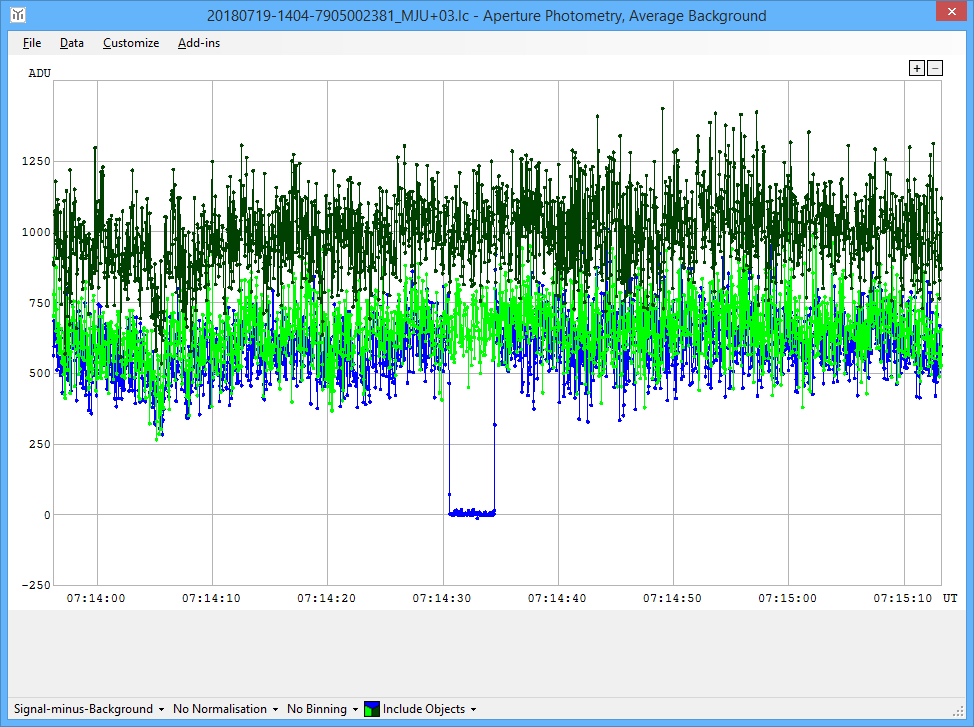 Karearea ObservatoryTracking occultations from 45° S
Martin Unwin (RASNZ)
TTSO13, Devon Hotel, New Plymouth, 20-21 May 2019
Wanaka: 44° 40′ S, 169° 08′ E
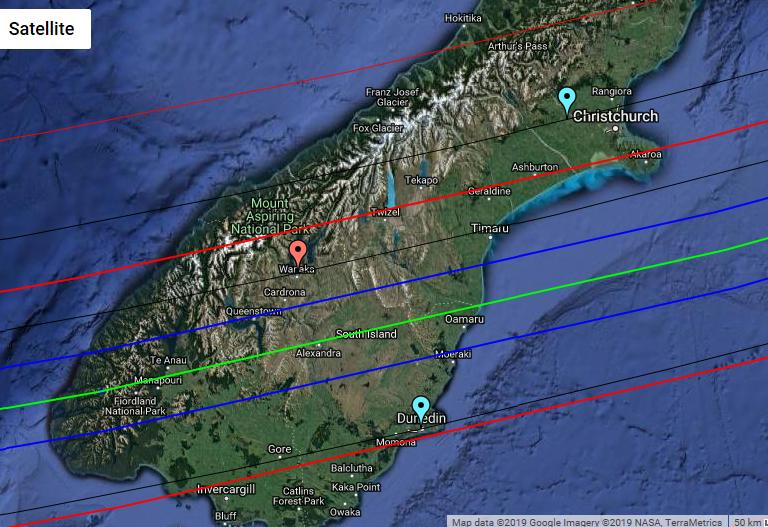 Darfield
Tekapo
Wanaka
Dunedin
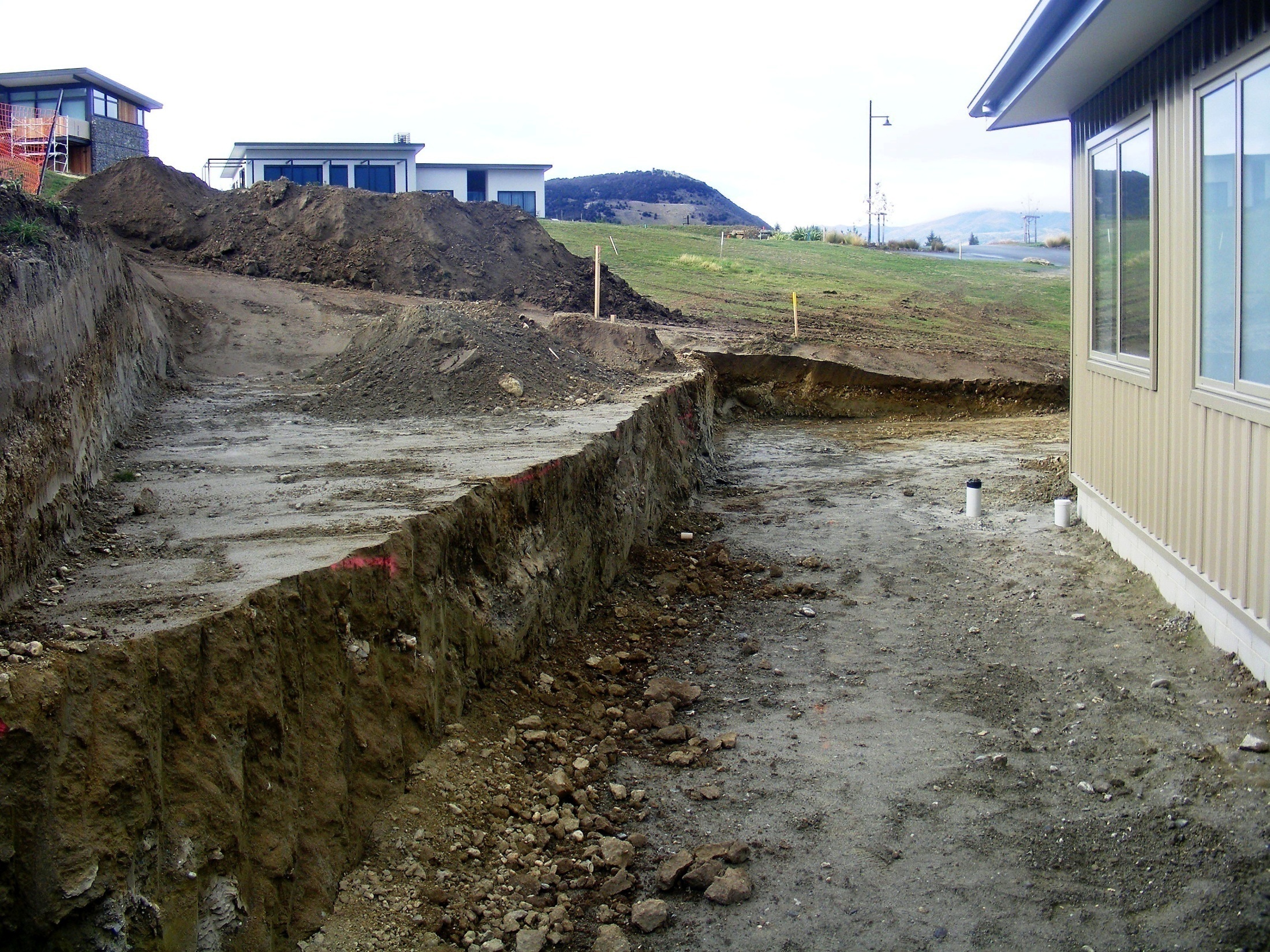 Observatory Site(326 m a.s.l.)
Footprint area ≤ 5 m2
2.236 m square
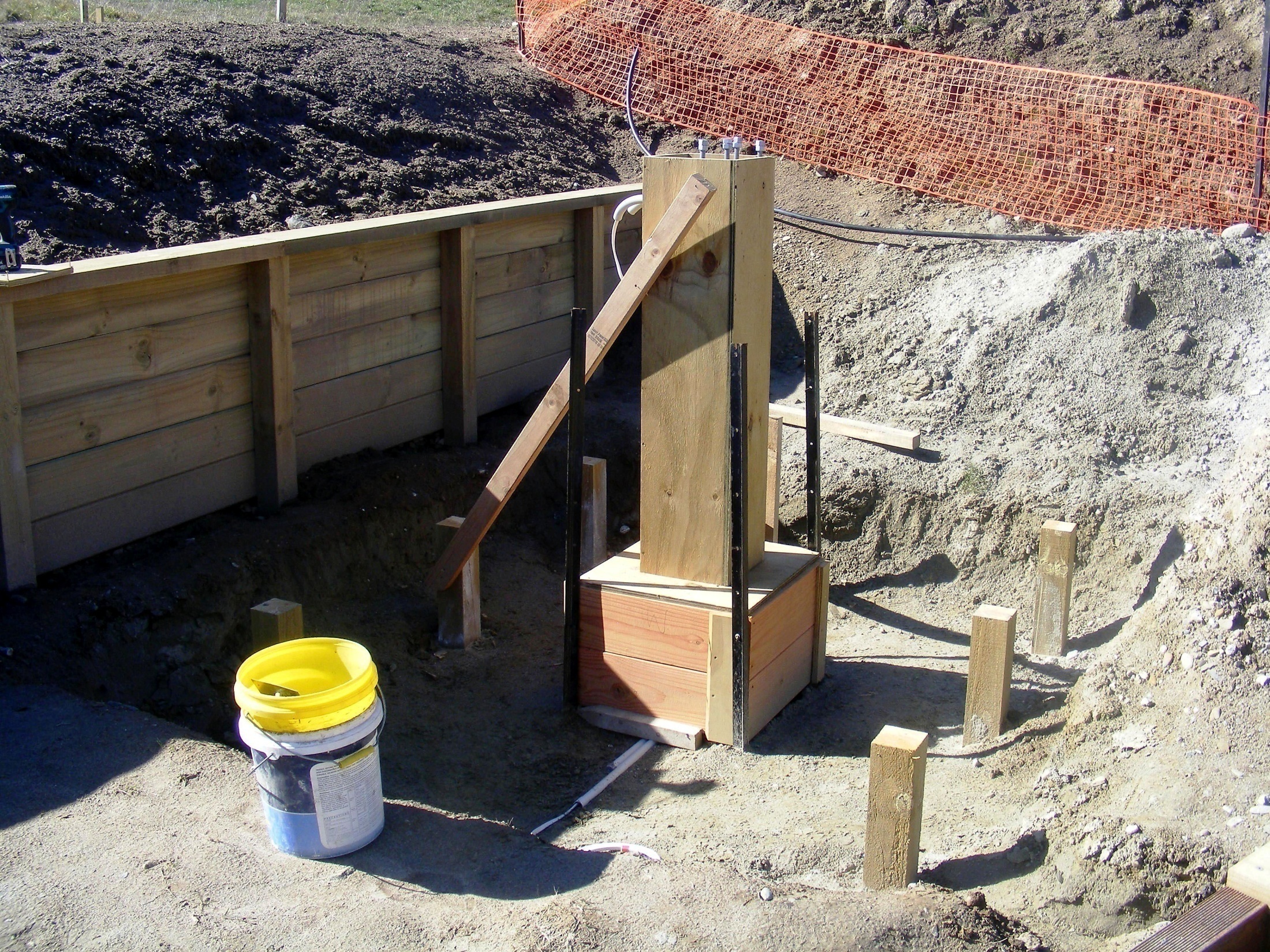 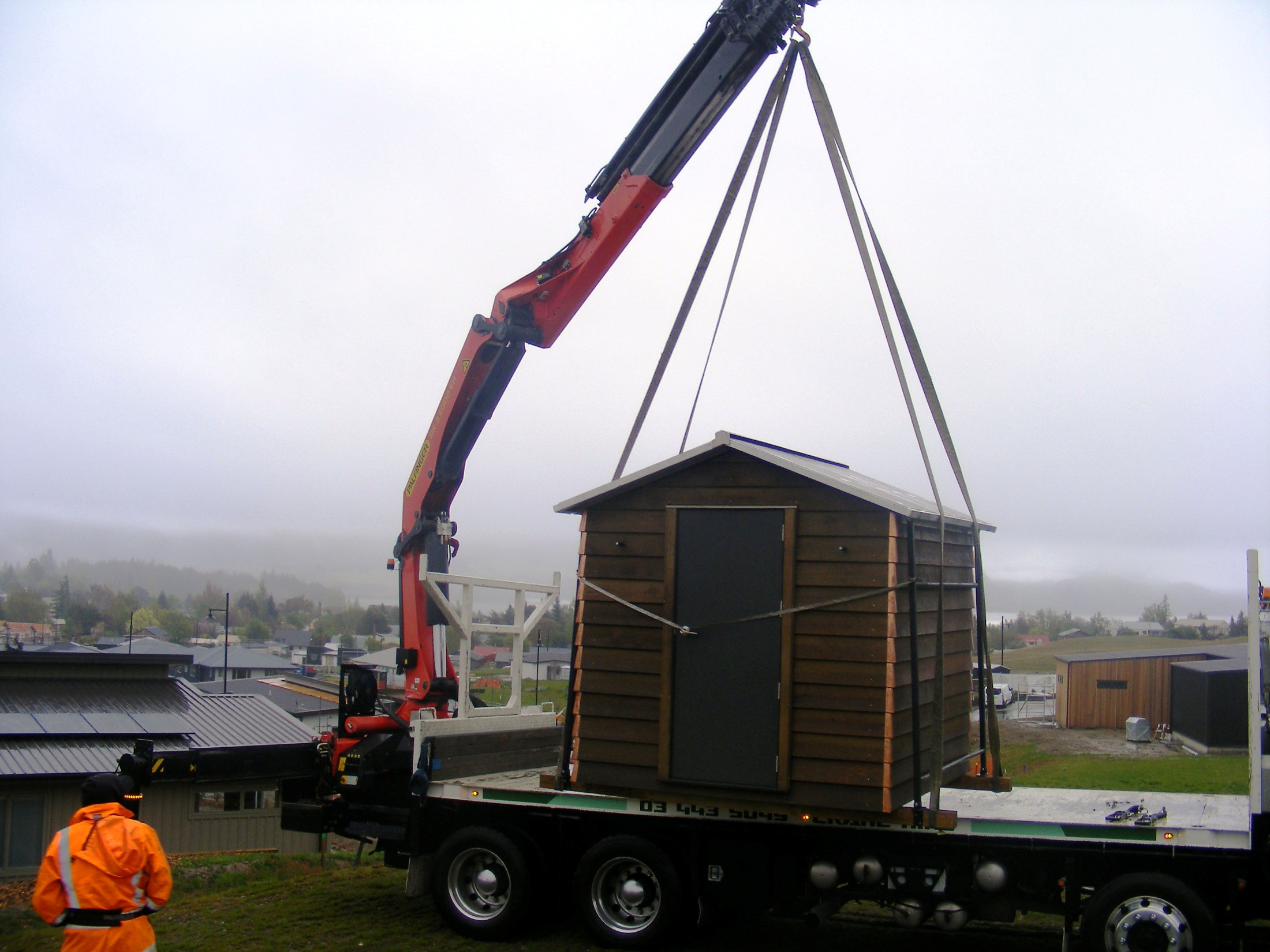 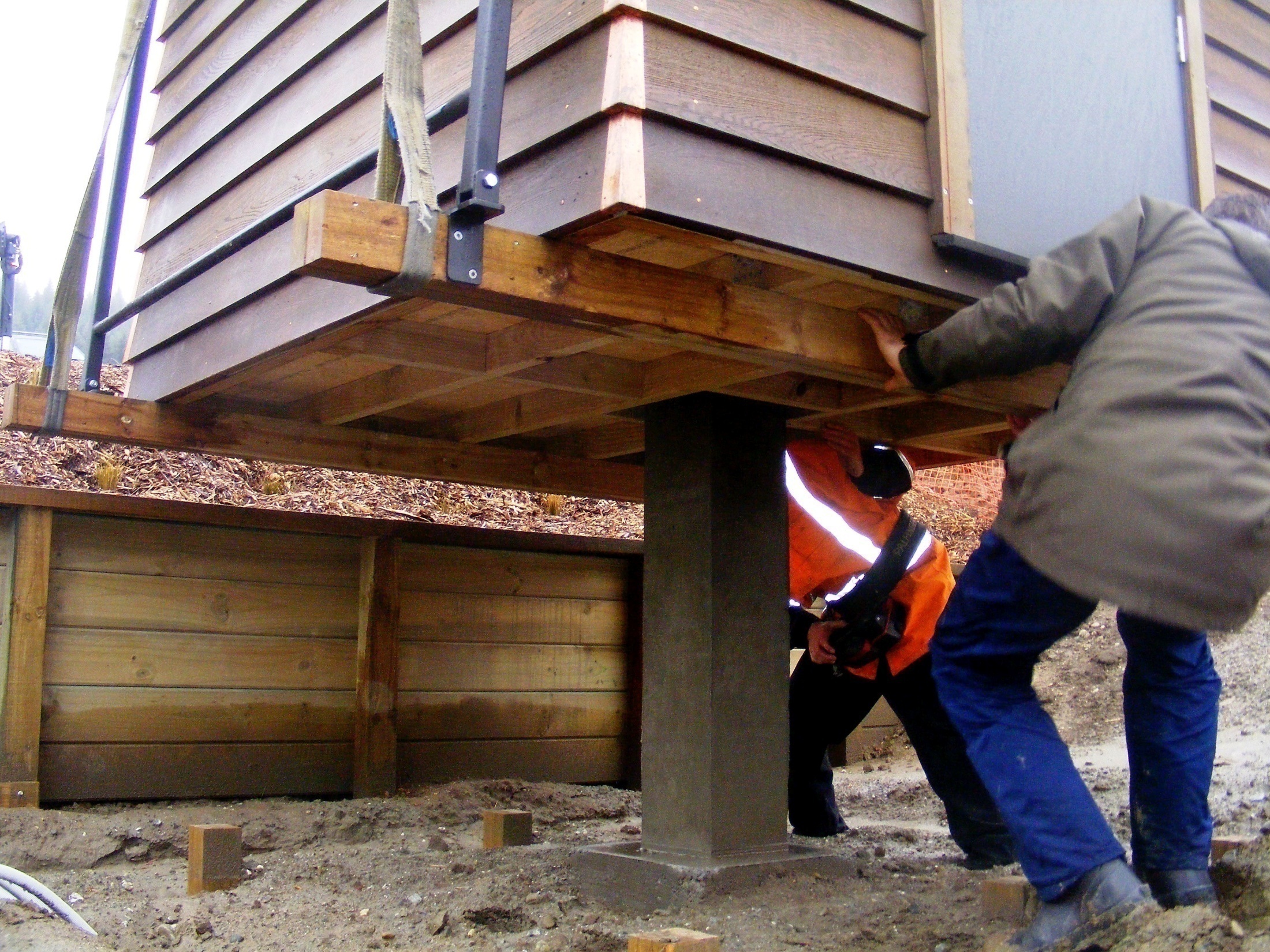 Hardware
Meade 30 cm LX200 (f/10)
Skywatcher AZ-EQ6 mount
 SYNSCAN hand controller
Watec-910BD-TACOS camera & controller
 courtesy Dave Gault / Dave Herald
 0.63 focal reducer
IOTA VTI
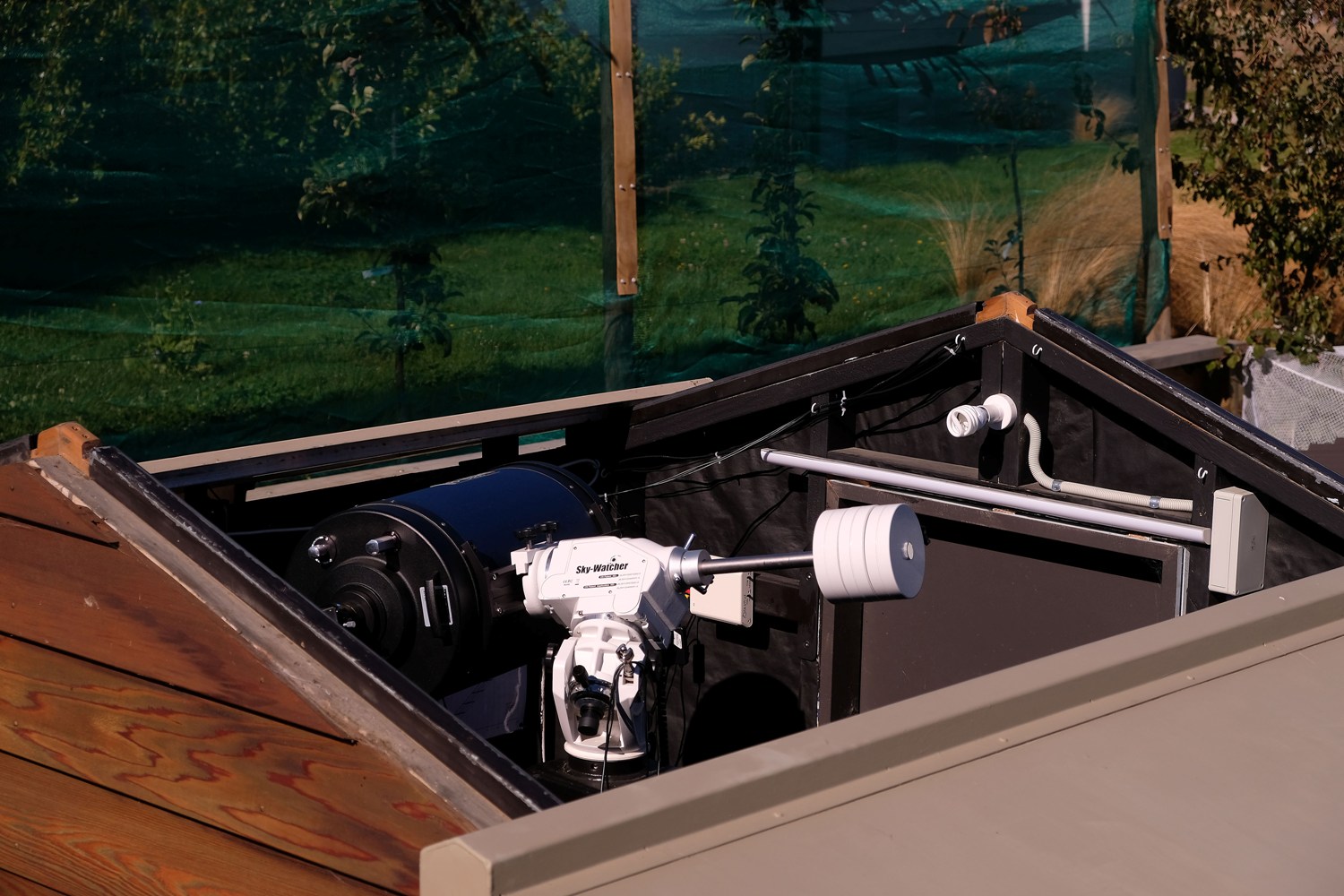 Finder FOV: 1° 34′ x 1° 07′Watec 910BD FOV: 10.9′ x 8.0′
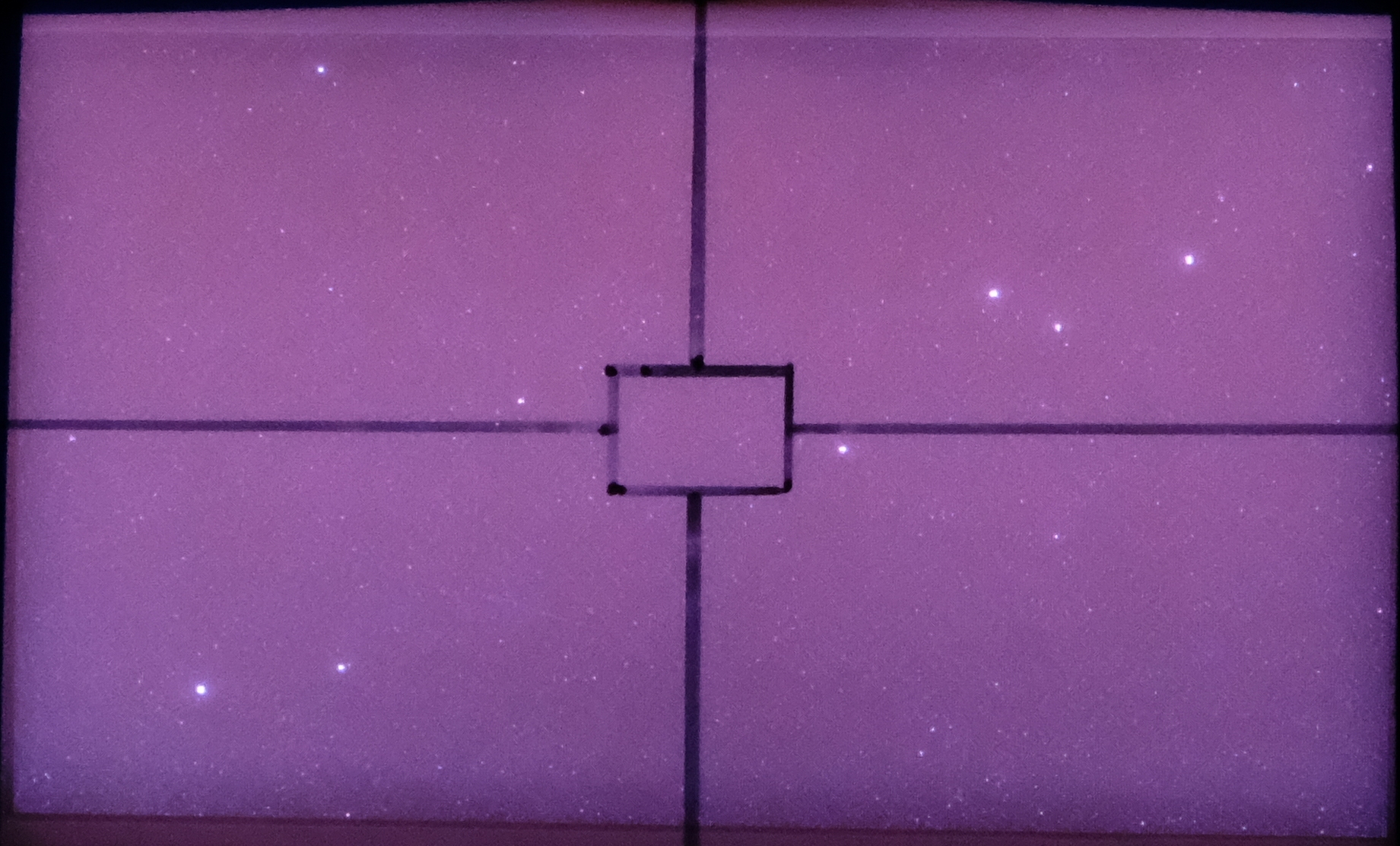 93
93
88
98
97
Software
Guide 9.1 (with UCAC4)
ASCOM drivers (not currently in use)
VirtualDub
 low integration rates (≤ 8x)
OccuRec
 higher integration rates (≥ 8x)
Tangra
Occult Watcher
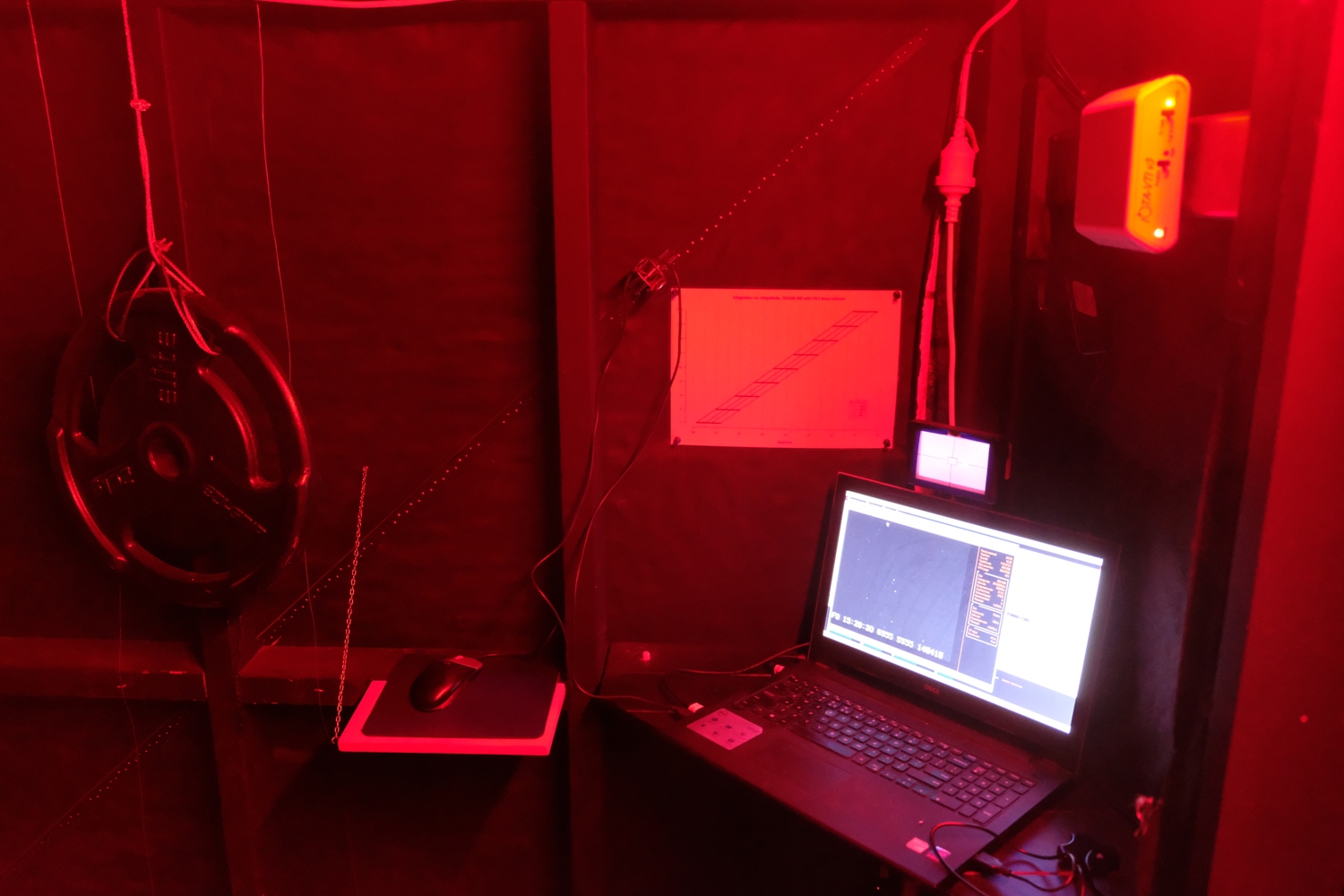 Limiting mag at 8x ≈ 14.2
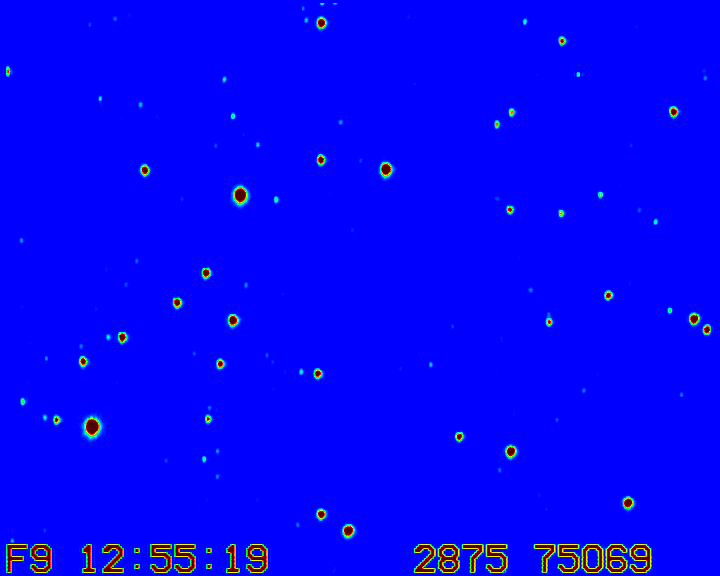 139
139
149
146
141
2018 Scorecard
32 events yielding a video record
4 events clouded out after video started
1 event lost due to OccuRec problem
22 misses
5 positives
 3 main belt asteroids (23 attempts)
 2 Trojans/Centaurs (6 attempts)
 0 TNOs (3 attempts)